NP v geriatrii

SYSTÉM POSKYTOVNAÉ PÉČE V ČR







PhDr. Karolína Stuchlíková, PhD.
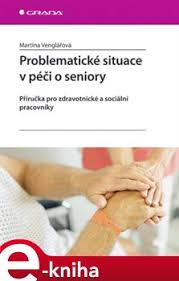 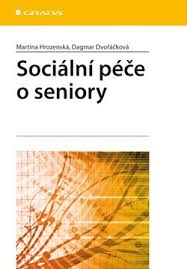 Zdravotně-sociální péče
Dva rezorty (sociální, zdravotní).
Akutní péče – následná péče – dlouhodobá péče.
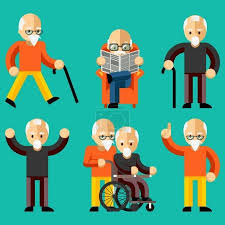 Zdravotní služby pro seniory
Geriatrická ambulance.
Geriatrická oddělení.
Zařízení následné péče (rehabilitační a doléčovací odd).
Ošetřovatelské oddělení.
Hospice.
Geriatrické denní centrum.
Domácí péče.
Hospitalizace
Vhodná pouze tehdy, není-li možná ambulantní léčba.
Nepříznivá adaptace.
Komplikace – po návratu zpět – horší stav.
Terénní sociální a zdravotní služby v ČR:
Pečovatelské služby – zřizovatel  - obce.
Domácí zdravotní péče – neziskové organizace.
Sociální služby pro seniory – OSSZ (dávky)
Ústavní péče o seniory – domovy pro seniory,  penziony.
Terénní služby pro seniora – respitní (odlehčovací) péče, stacionáře, senní pobyty, pečovatelská služba. 
Komunitní péče o seniory – podpora chráněného a sociálního bydlení – DPS, poradenství pro seniory…
DĚKUJI ZA POZORNOST
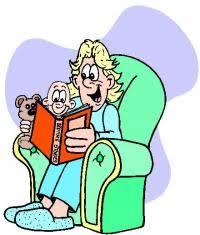